Jak na zdroje a metodologii
Komunikace mezi kulturami 2015
Kde hledat odbornou literaturu?
snažit se získat informace z internetu je jako napít se vody z hydrantu
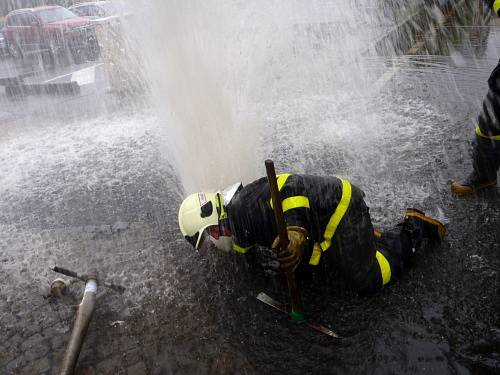 Jak vybírat?
maximální počet relevantních článků je soustředěn v minimálním počtu časopisů
recenzované časopisy
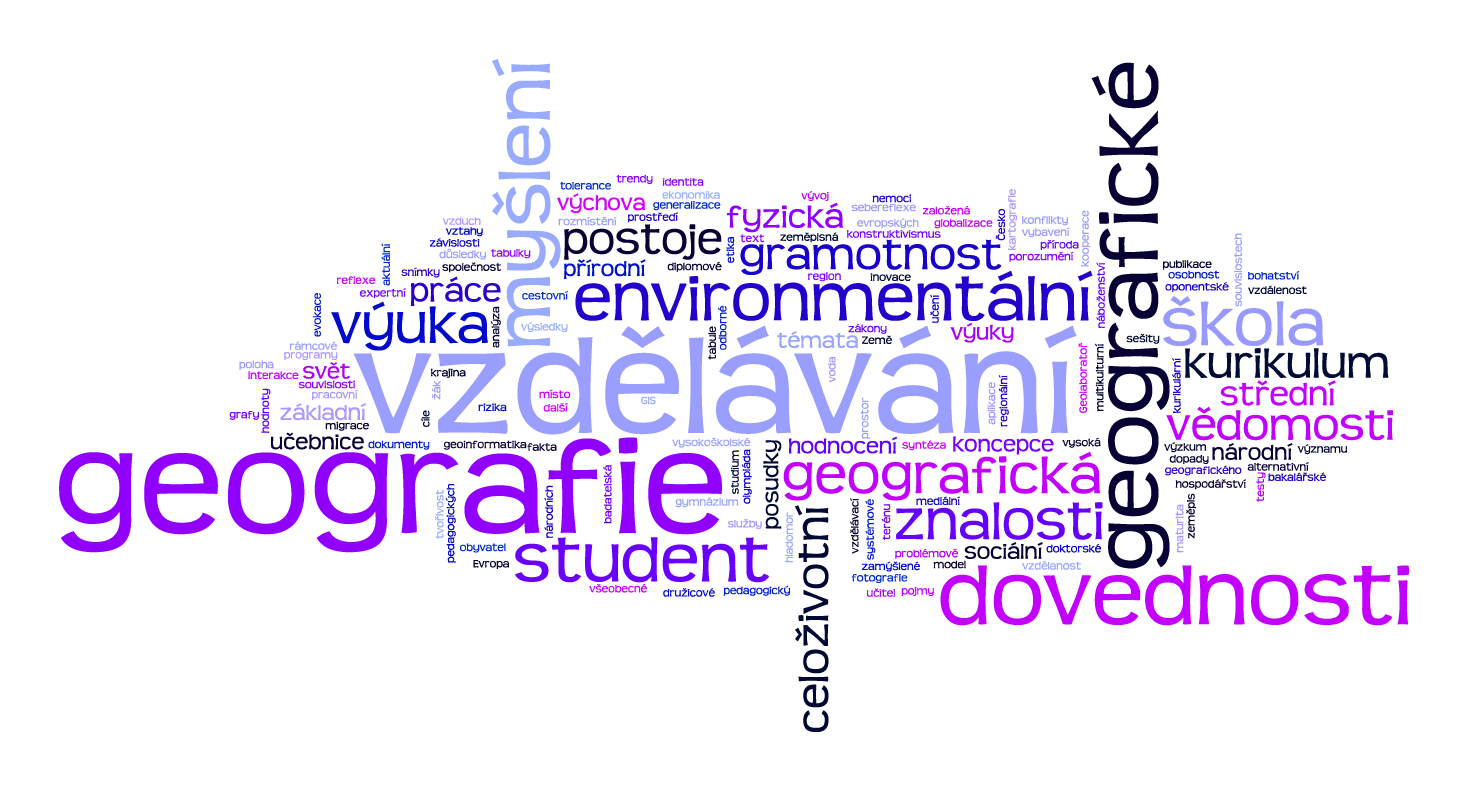 Kde hledat odbornou literaturu?
na SICu!
www.sic.czu.cz
http://infozdroje.sic.czu.cz/
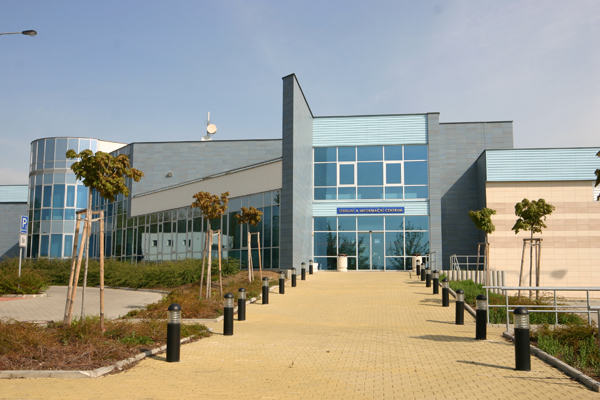 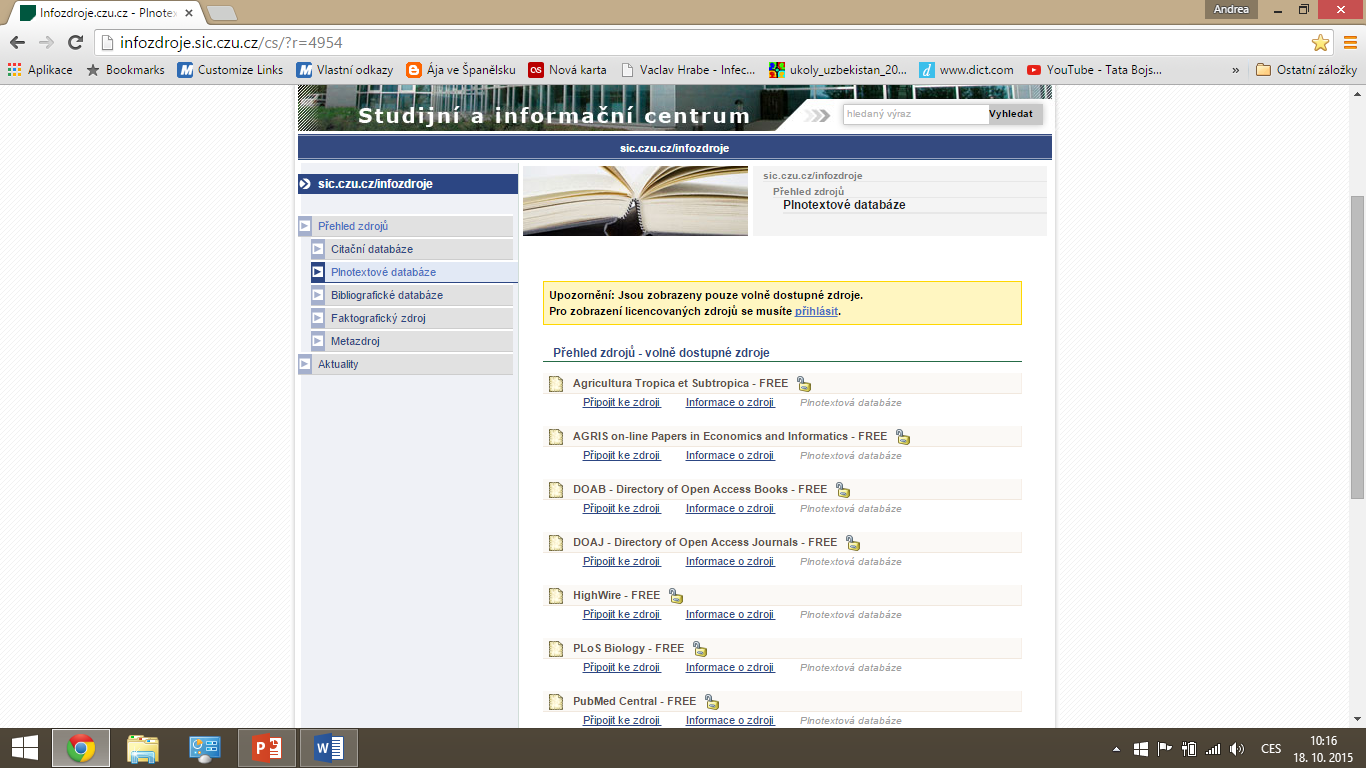 SIC Infozdroje
přihlášení jako do moodlu/IS
SIC Infozdroje
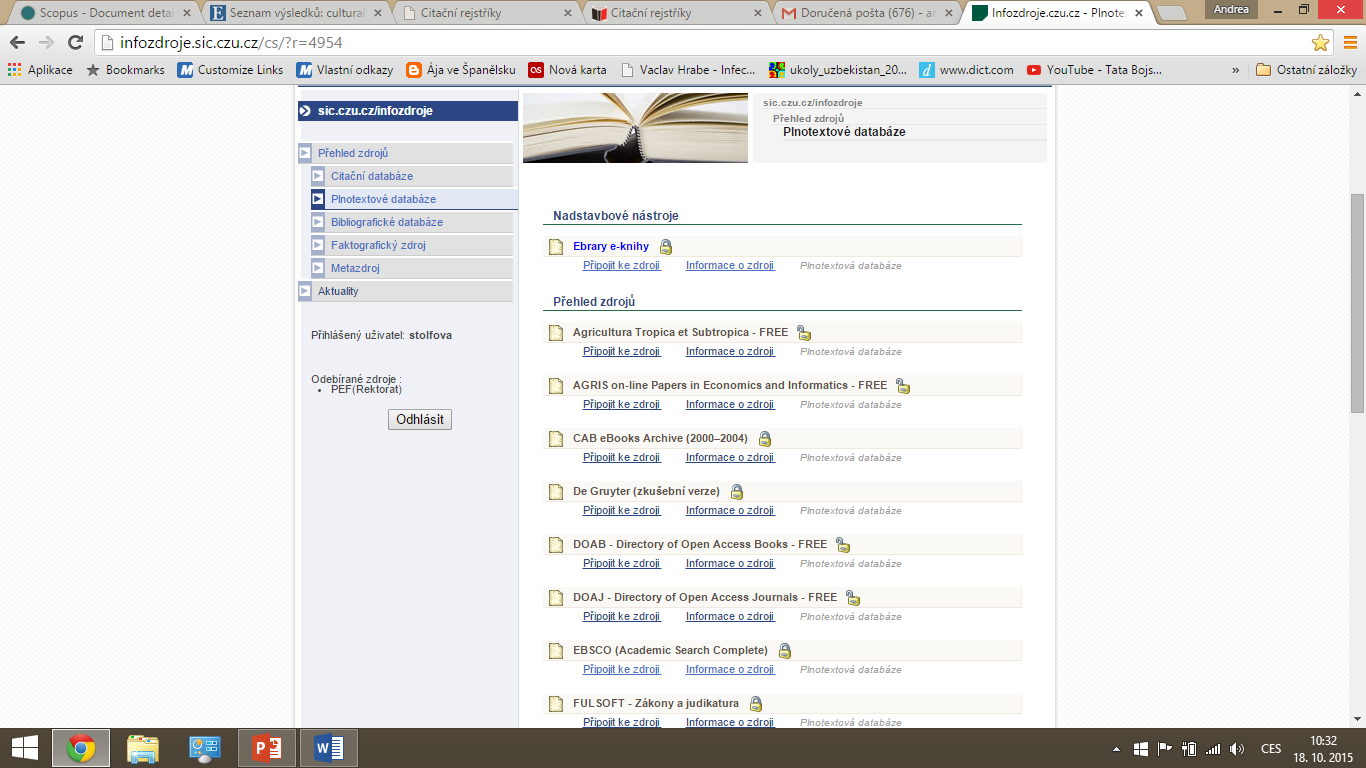 pohyb v plnotextových databázích
Ebrary e-knihy či EBSCO
SIC Infozdroje – Ebrary e-knihy
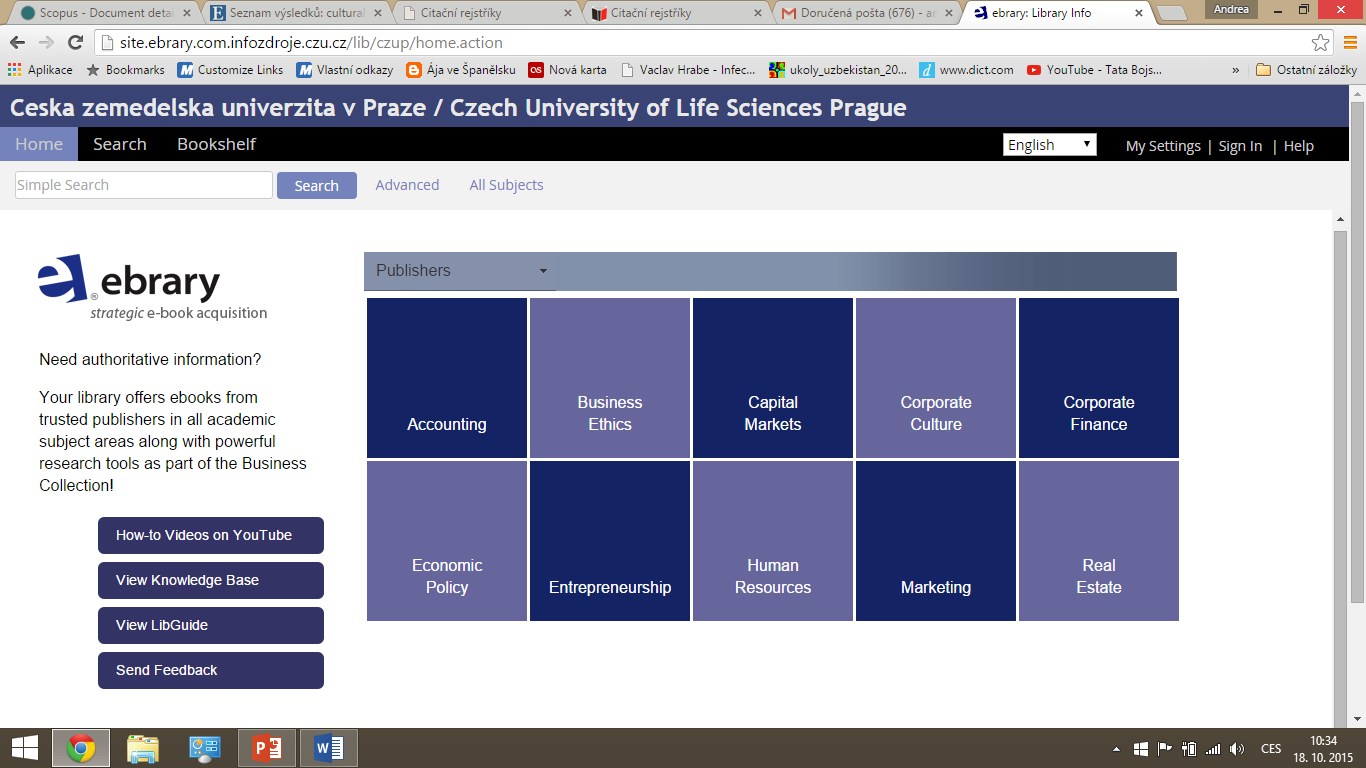 lze vyhledávat již hned či vybrat oblast, kterou se chcete zabývat
SIC Infozdroje – EBSCO
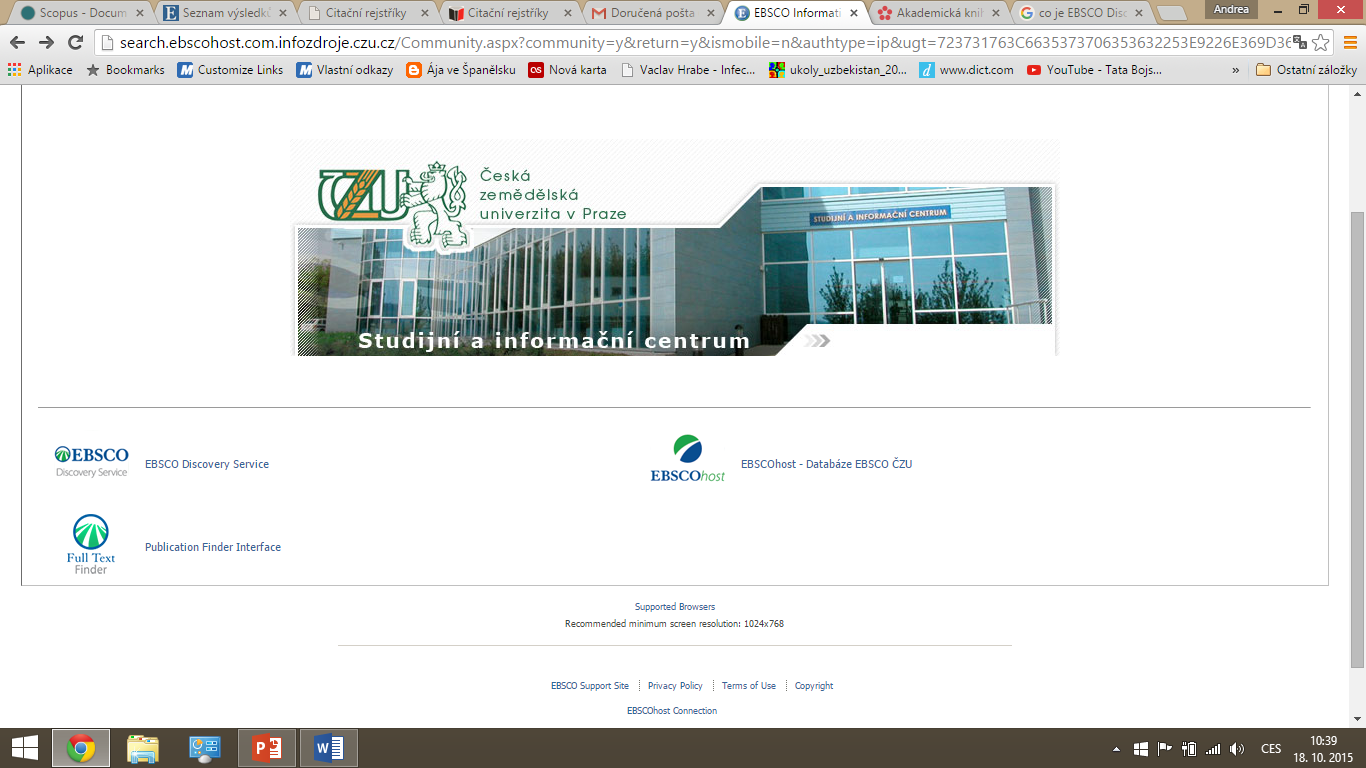 přejděte klikem na EBSCO Discovery Service
SIC Infozdroje – EBSCO
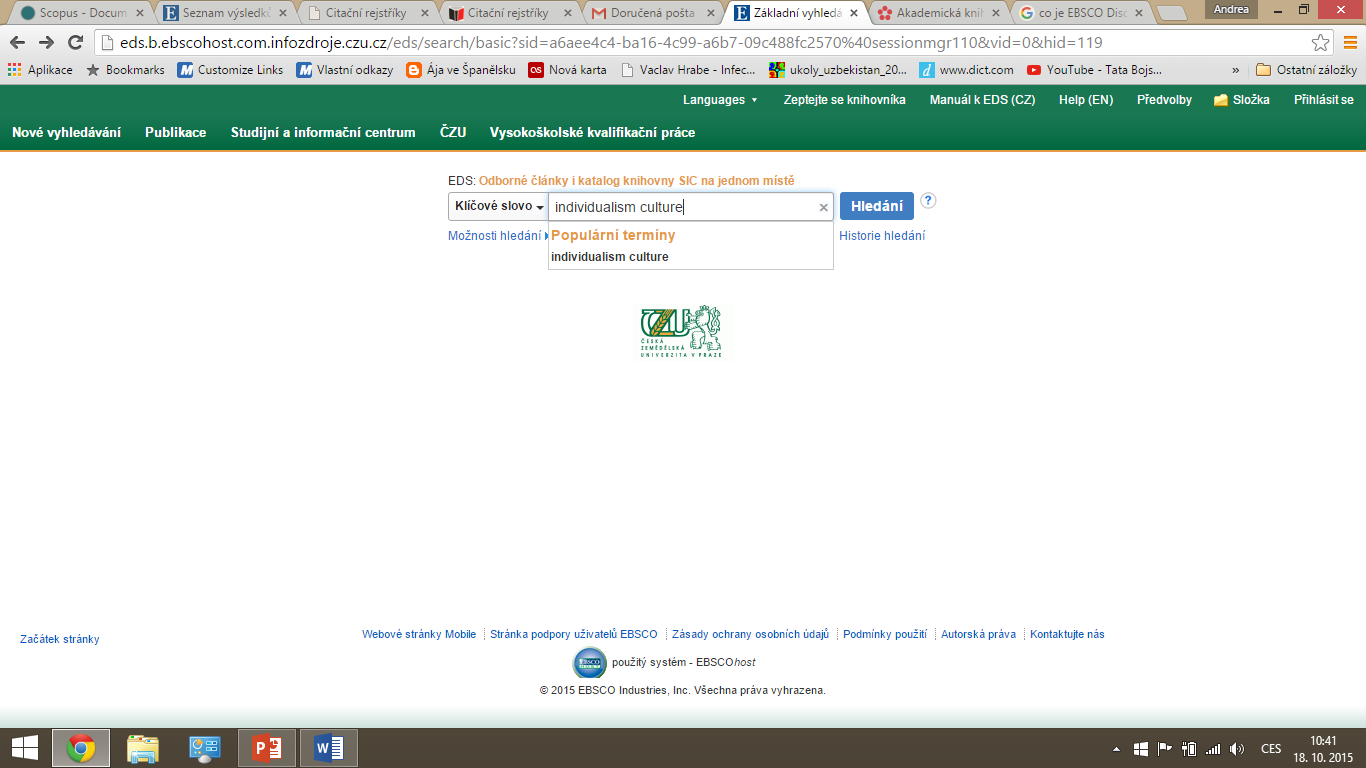 zadejte klíčové/á slovo/a
SIC Infozdroje – EBSCO
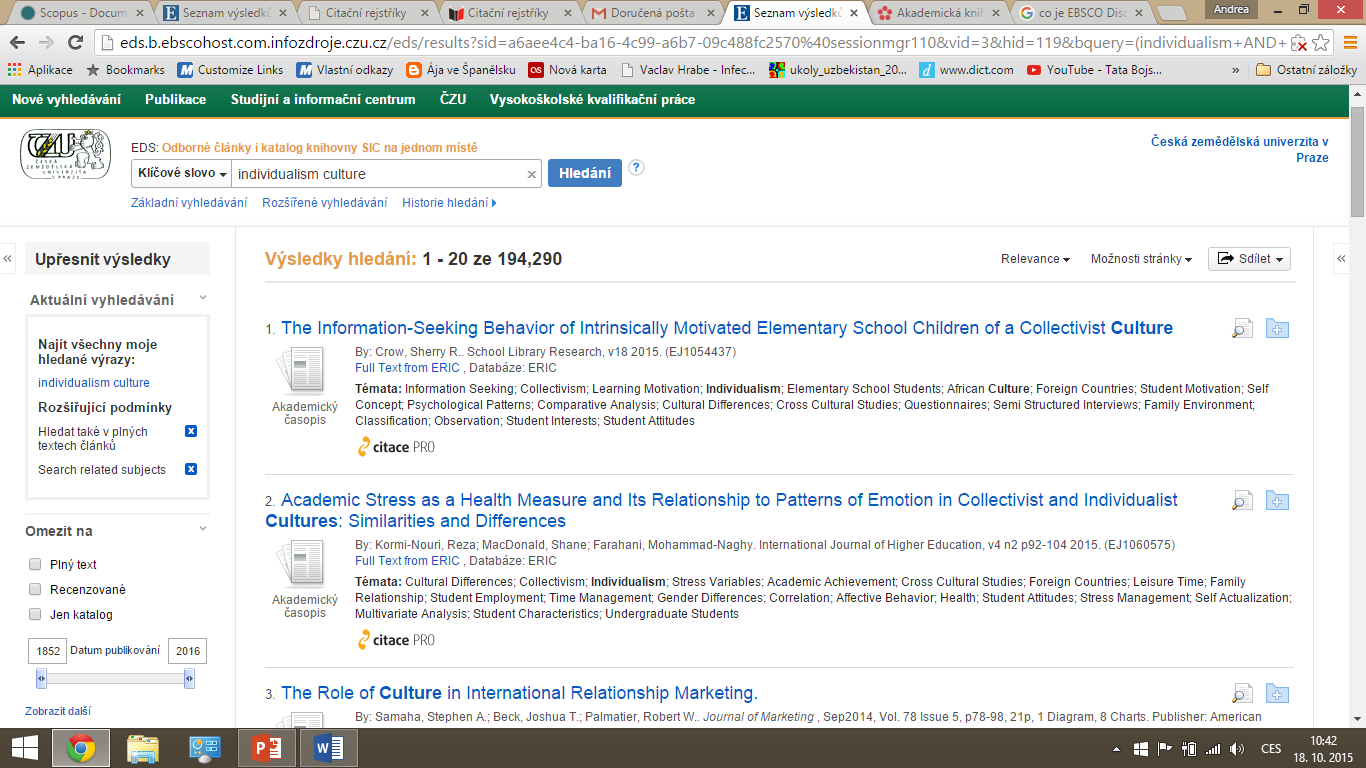 výsledek hledání najde počet nalezených výsledků k vašemu zadanému klíčovém slovu
vlevo „upřesnit výsledky“ můžete zadat vaše upřesňující požadavky a „výsledky hledání“ si dále odfiltrovat
SIC Infozdroje – EBSCO
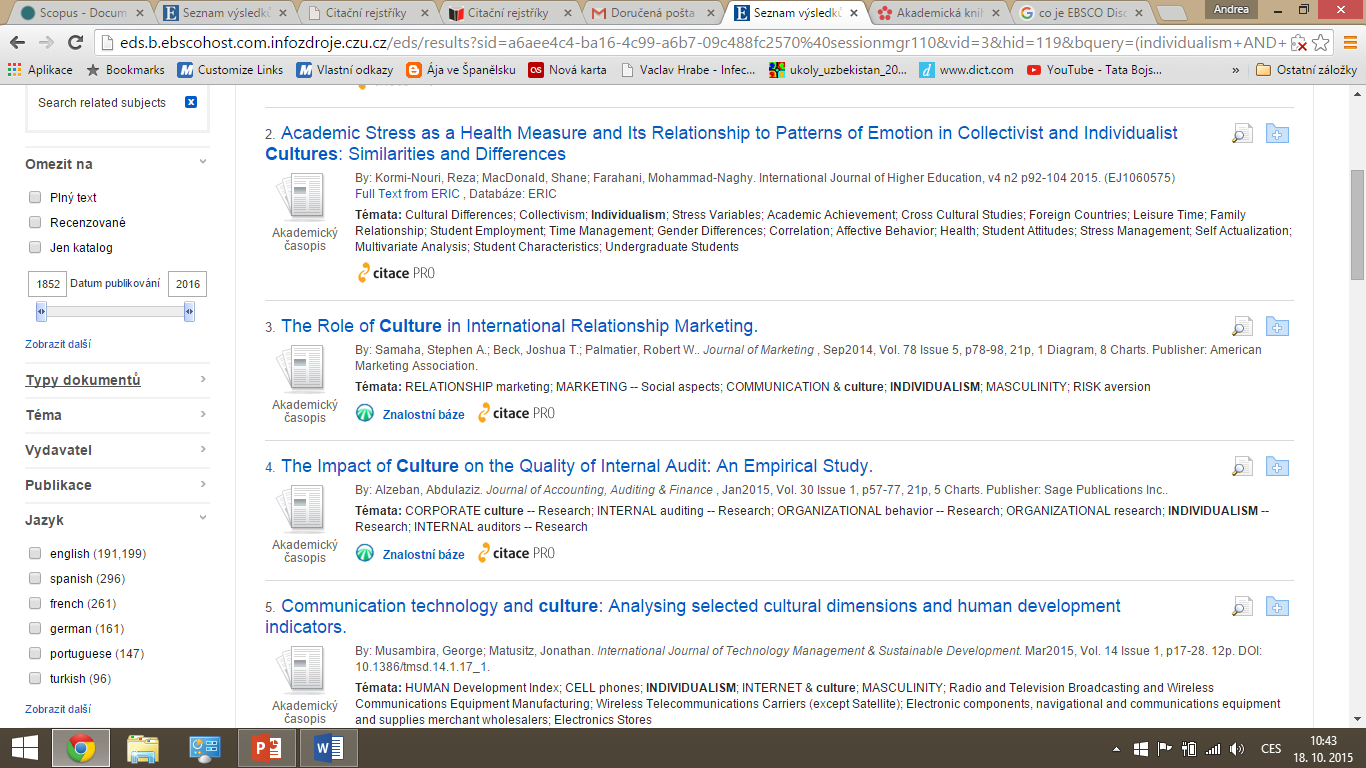 výsledky můžete omezit na plné texty, dále např. jazyk
určit si časové rozmezí, kdy byl daný článek vydán
SIC Infozdroje – EBSCO
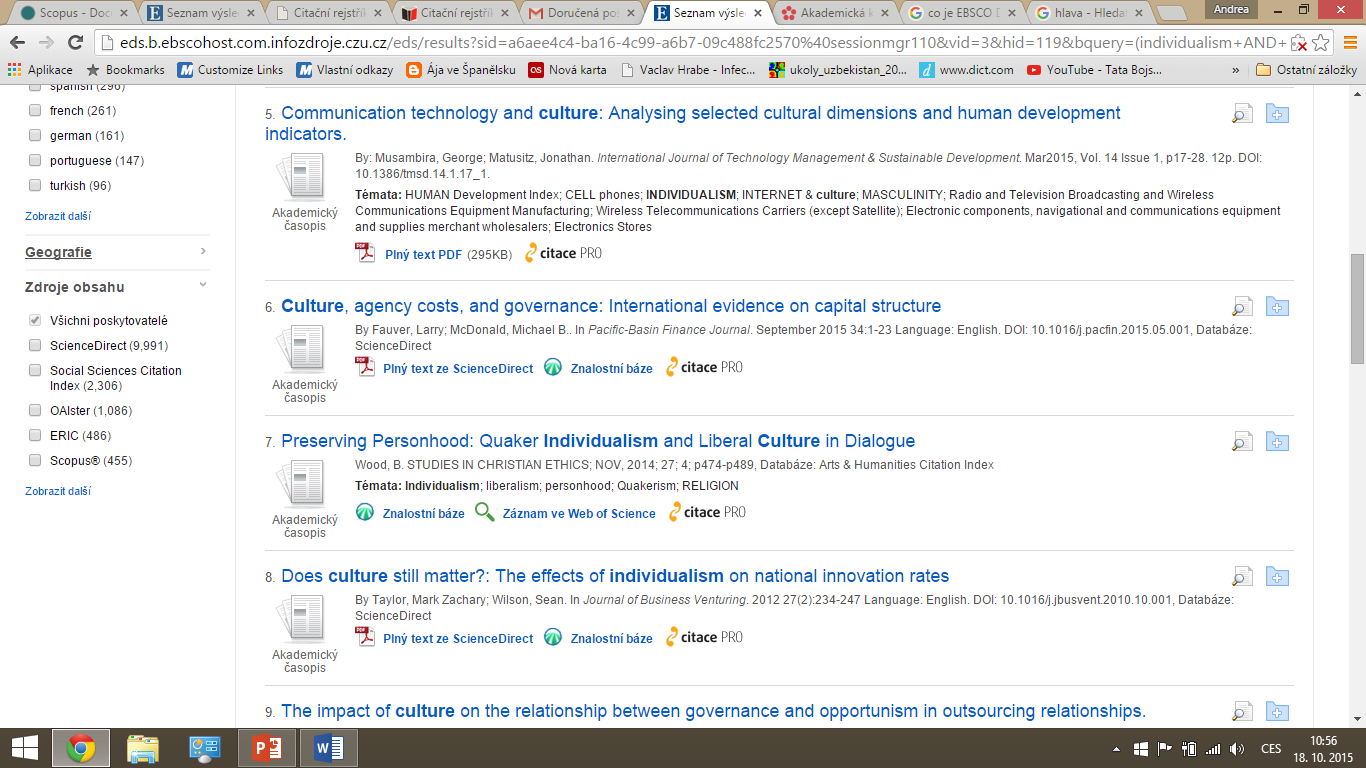 „zdroje obsahu“ říkají, v jakém zdroji/časopisu/poskytovateli se vaše klíčové slovo nejvíce vyskytuje
slouží k tomu, že už se pak můžete zaměřit jen na jeden zdroj a vyhledávat pouze v něm
Další databáze
Infozdroje SIC - ProQuest, J-Stor (zemědělské)
SIC kurzy http://www.sic.czu.cz/cs/?r=5449
MLP http://www.mlp.cz/cz/sluzby/databaze-v-knihovne/
NKP http://skc.nkp.cz/
i strejda Google https://scholar.google.cz/
books.google.com
theses.cz
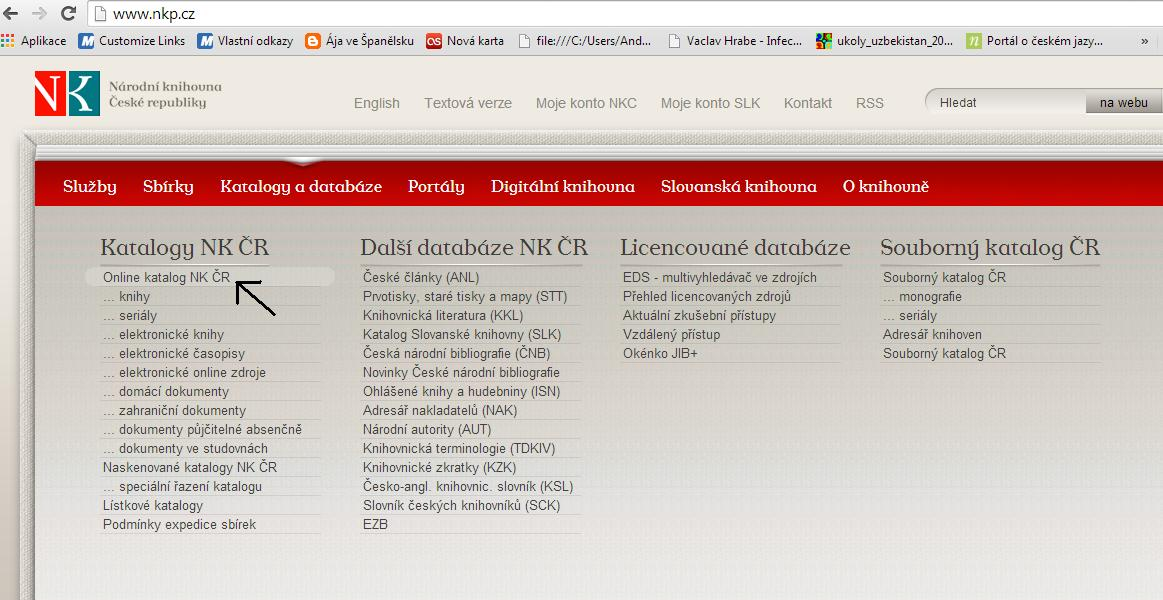 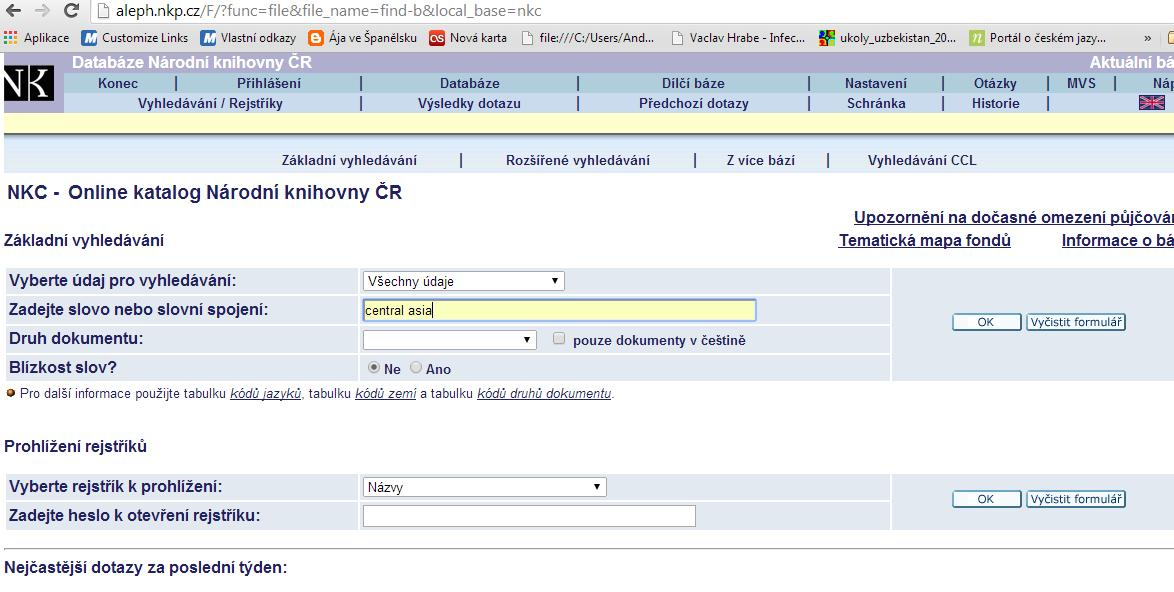 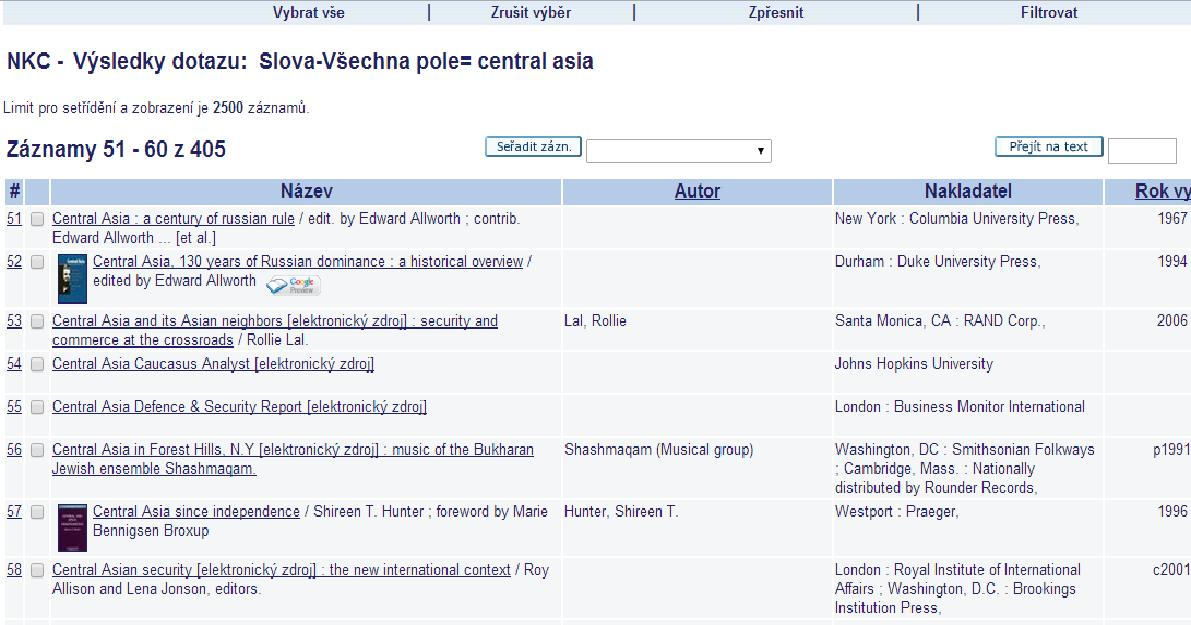 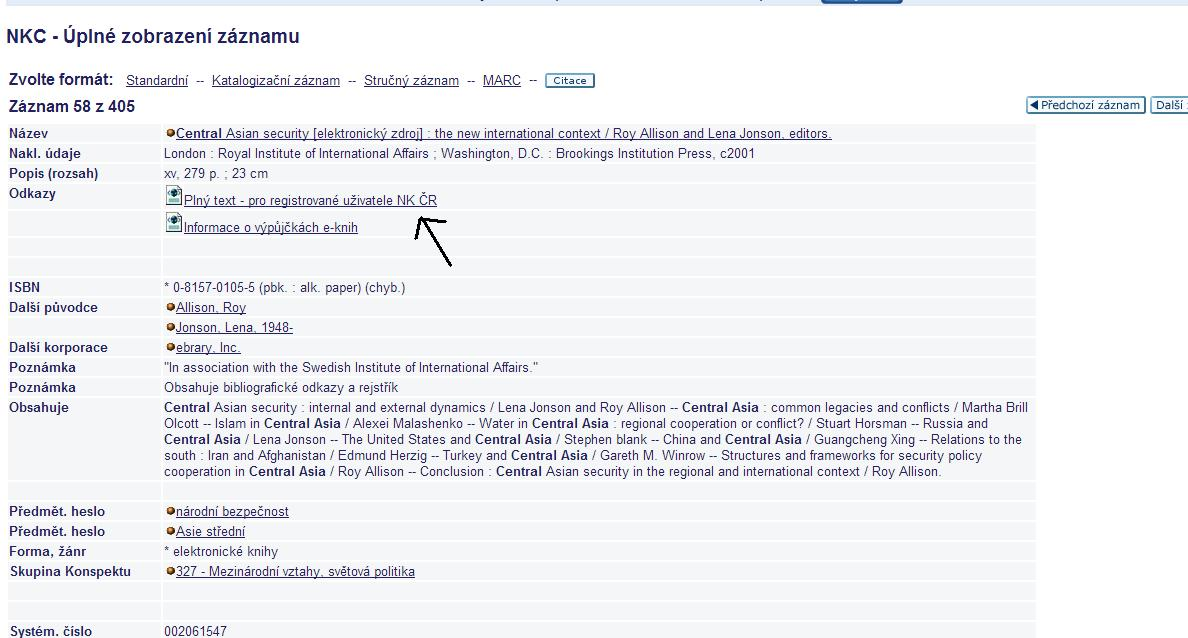 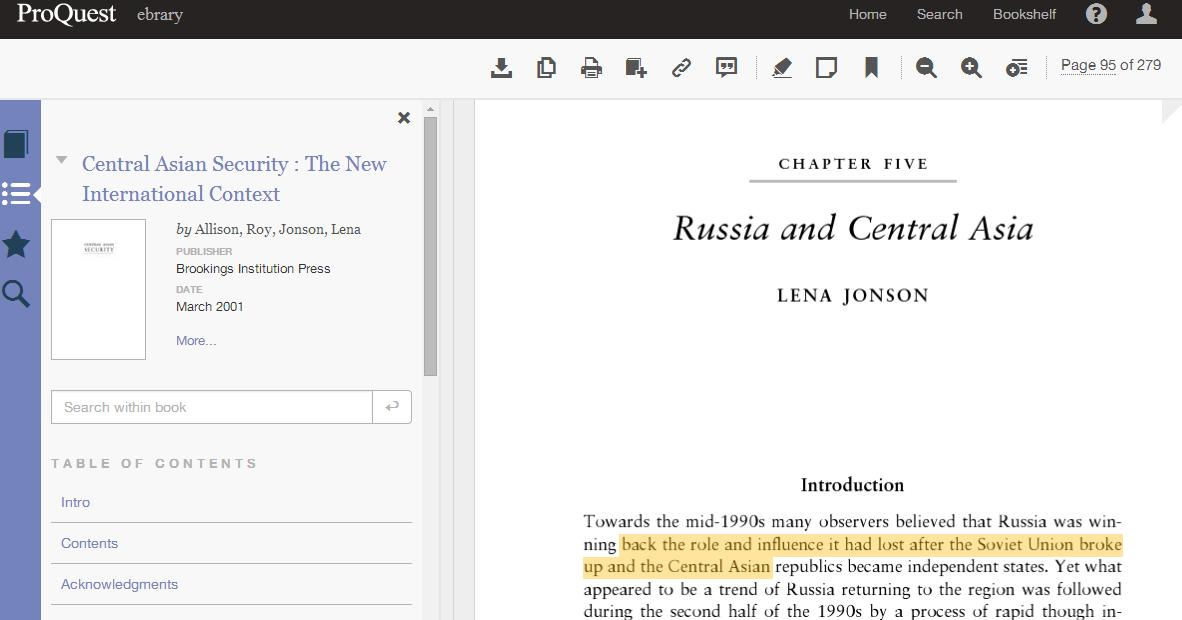 Metodologie - KVL
seminárka - alespoň 1 respondent + adekvace metod (=výhody a nevýhody výzkumu)

jeden z typů - rozhovor (rozdíl v určení důležitosti otázek)
řízený
neřízený
polořízený
Tipy a triky k vedení rozhovorů
příprava otázek
představit účel výzkumu, čeho se rozhovor bude týkat
k prolomení ledů a větší důvěře je dobré něco říct o sobě
být přirozený, poslouchat!
sondy v rukávu (to je velmi zajímavé, můžete mi o tom říct více? nebo jen pomlka nebo zopakovat odpověď a respondent něco doplní)
řazení otázek, citlivé na konec
anonymita, nahrávání rozhovoru
nelze se připravit na vše
zaslat práci, když bude respondent chtít
čtivá, kvalitní práce http://www.hks.re/wiki1/doku.php?id=aktivni_fotbalovi_fanousci